S POSKUSOM DO PROGRAMA
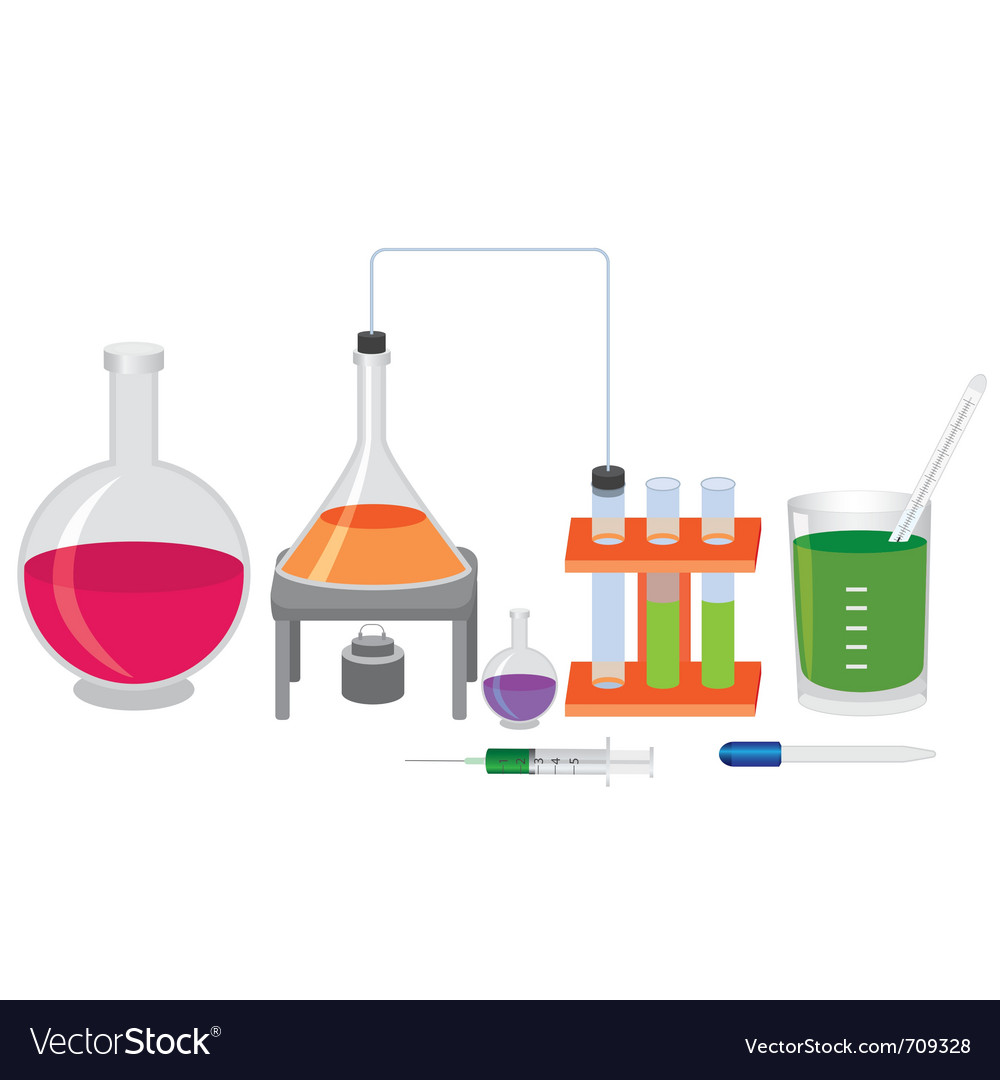 Kemija- RIN
OŠ 8. in 9. razred
Maša Mohar, Dunja Blaznik
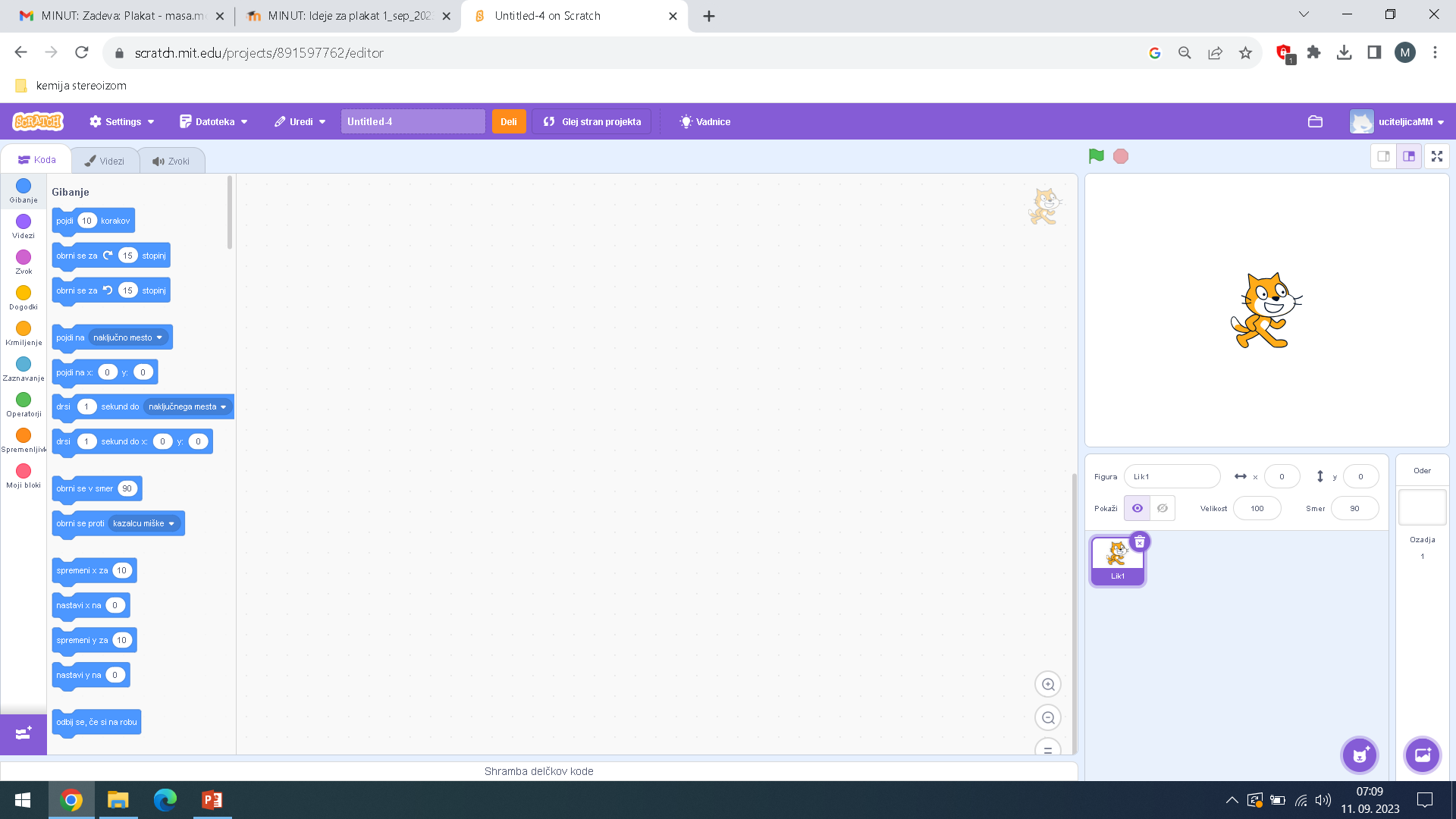